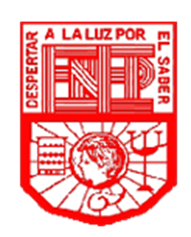 Escuela Normal de Educación Preescolar
Licenciatura en educación preescolar
Ciclo escolar 2020 – 2021
INGLES A1.2
2° semestre
MAESTRO: Máyela Alejandra del Carmen Gaona García
María de los Ángeles Guevara Ramírez 
Natalia Elizabeth Ramirez Hernández
Reading-speaking activity
COURSE COMPETENCES
The students will develop their ability to use English in personal and social communications, to develop relationships, complete transactions and meet every day needs.
The students will increase their engagement with cultural and intercultural activities in English, in order to develop a better understanding of their own culture as well as other cultures around the world
The students will develop their ability to teach in a school environment where English is an important aspect of the school approach. Schools are expected to use English increasingly for various teaching and learning activities, and future teachers need to be confident in using English in the school environment
Saltillo, Coahuila
22/06/2021
UNIT 10 Lesson 1:  Speaking Avtivity 
Aim: 
Give Ss practice in making wh questions
Plan:
Ss  read the following article about a day in life of David Johnson, then Ss will answer the given questions.
Ss. In pairs will roleplay a convertsation using the questions to talk about a day in the life of David Johnson (both ss participate equally)
Ss will record their voices making and answering the questions. 
Presentation:
Ss upload the following activity with their recorded answers individually in escuela en red.
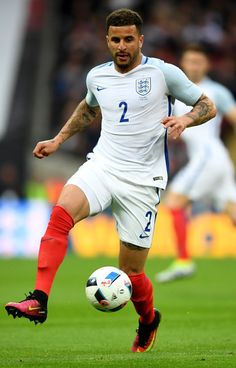 A day in the life of David Johnson
My name is David Johnson and I´m from England. I´m a footballer and I play for Manchester United in the English premiere league. In England, football matches are usually on Saturday. 
On Saturday, I get up at half past seven and have breakfast at nine o´clock. I sometimes have bacon and eggs for breakfast. 
In the morning, I often  watch TV with my children and read the newspaper. I go to the stadium at half past eleven and have lunch with the other players at quarter past twelve. 
For lunch, we usually have fish and vegetables, we hardly ever eat junk food. The match starts at three o´clock and finishes at quarter to five. 
In the evening I usually go to a restaurant with my wife. When I get home, I watch a movie on TV. and go to bed very late.
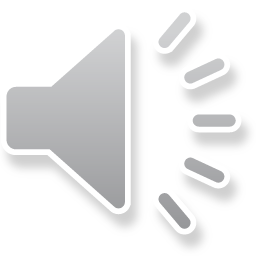 Audio